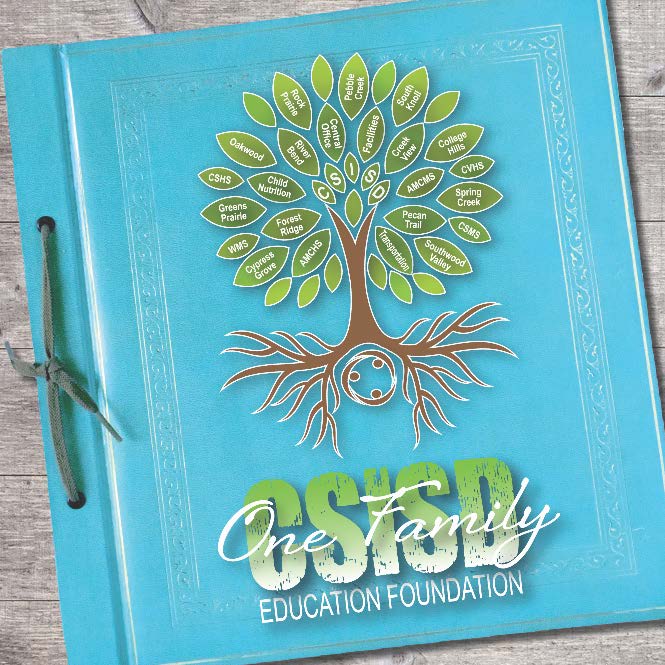 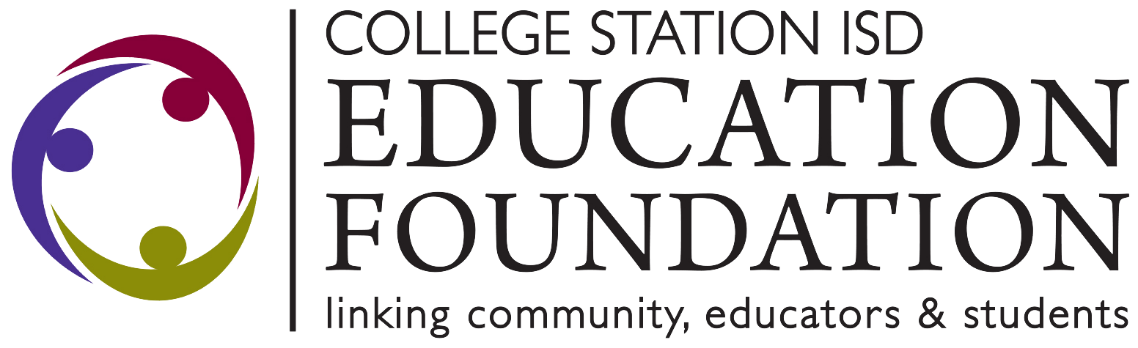 2020-2021
Annual Report
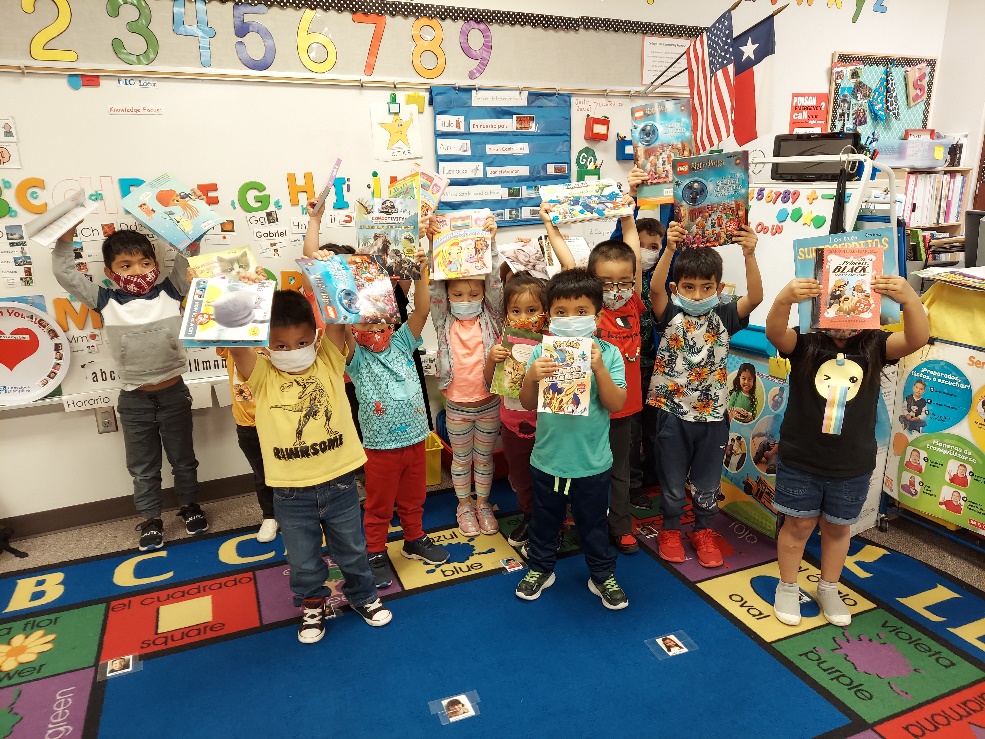 Our Mission
To provide resources that . . .                    
inspire learning
enrich teaching
recognize the successes of 
         our students and teachers
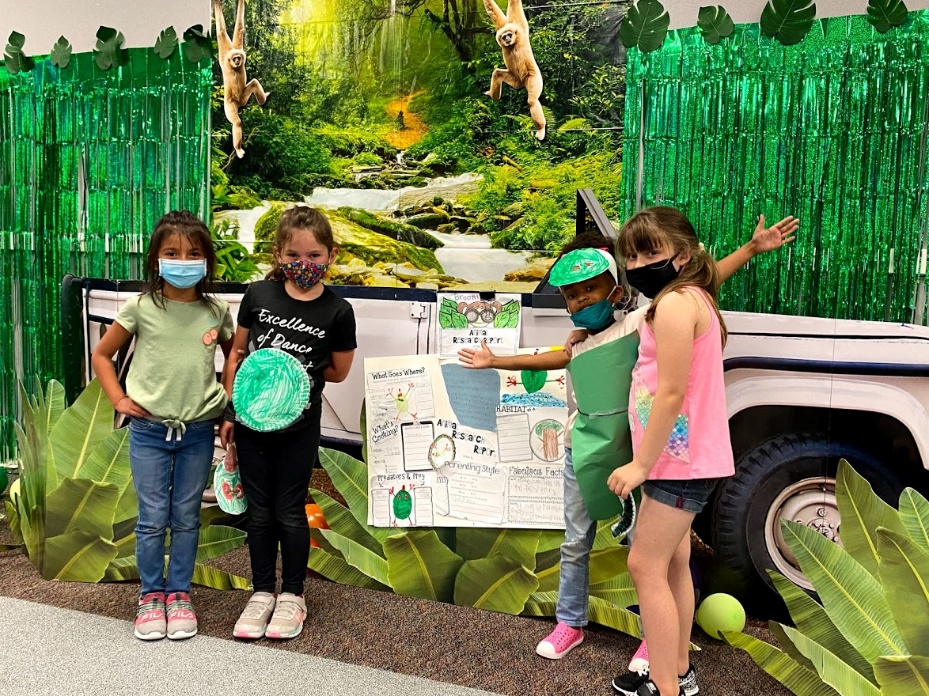 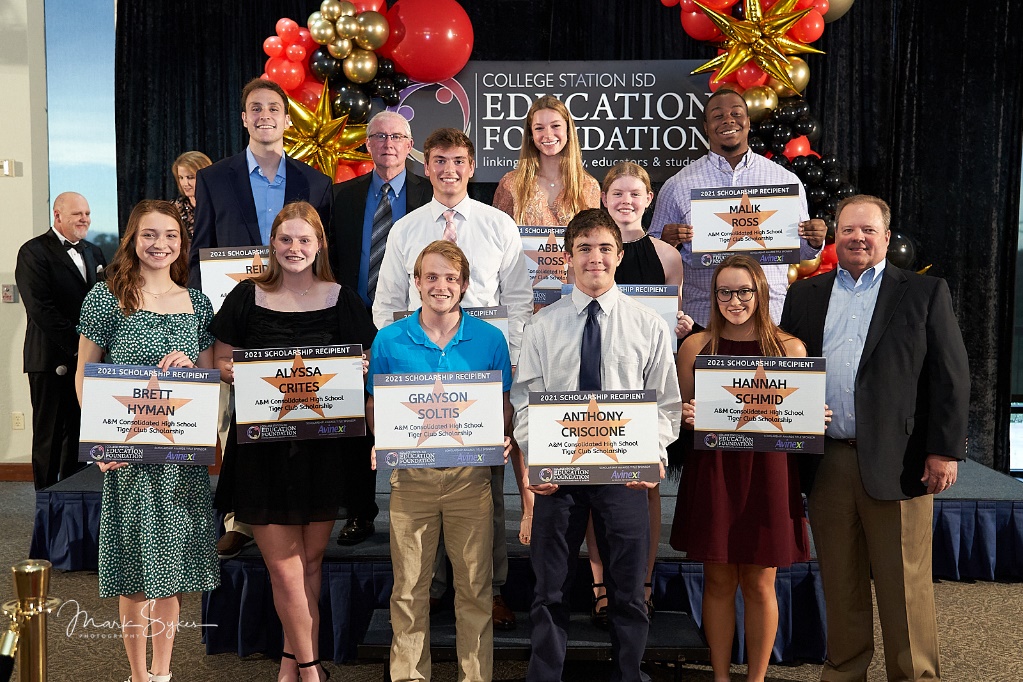 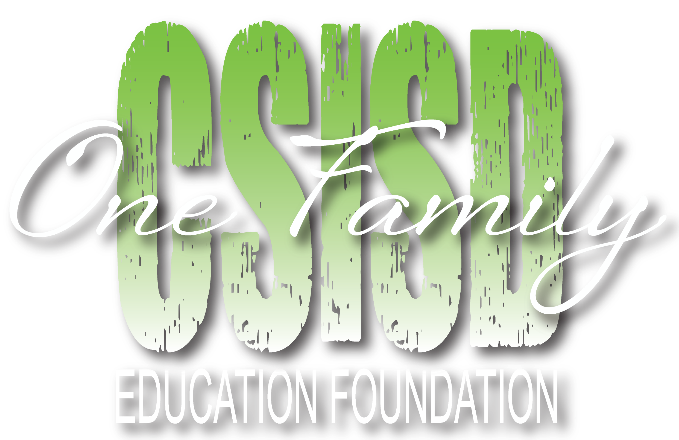 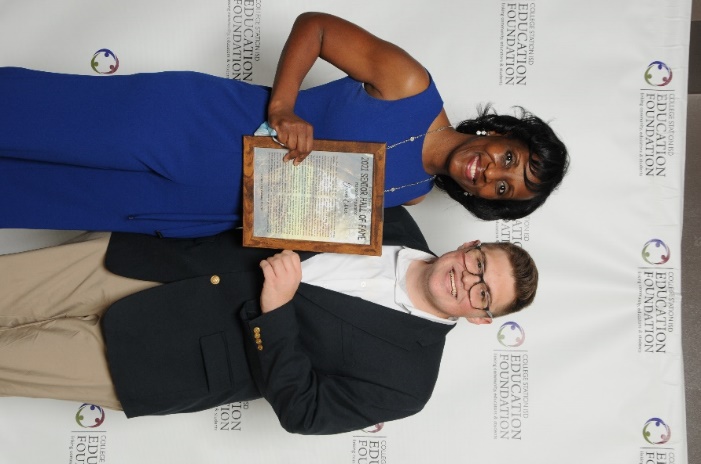 Board of Directors
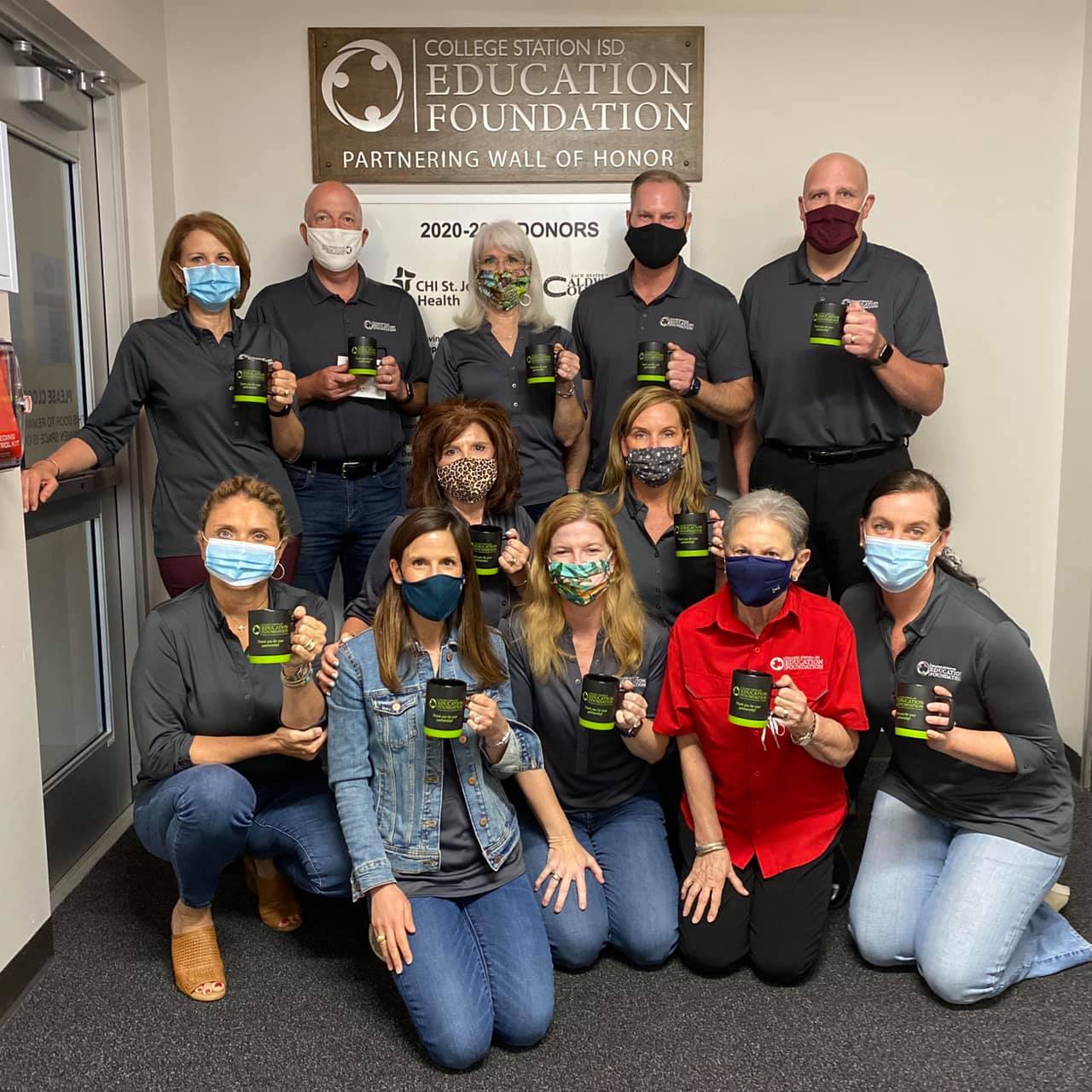 Executive Committee

Jody Ford
President

Nancy Berry
President  Elect

Heather Simmen
Past  President

Steve Boswell
Treasurer

Paula Lancaster
Secretary

Committee  Chairs
 Staci Cocanougher
 Mary Culpepper
 Margo Dailey
 Curt Mackey
 Mike Newkham
 Clayton Rhoades
 Katy Scott
 Christi Voelkel

EF Director
Teresa Benden
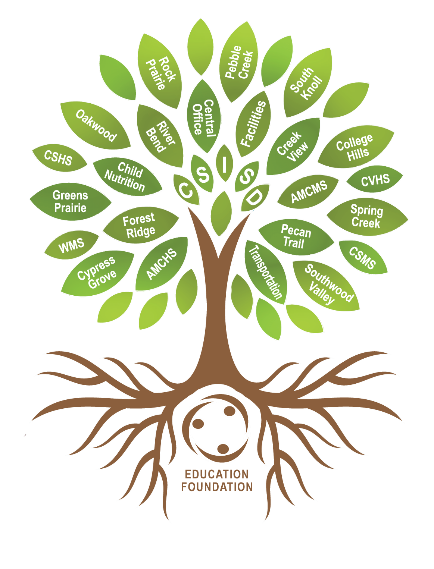 Members at Large
Dr. John Andrews
Gerry Brown
Annette Browne
Brad Corrier
Jim Davis
Rachelle Gardner
Jeff Horak
Jennifer Jennings
Bill Lartigue
Kenny Lawson
Mike Martindale
Mike McBerty Stephanie Moon
Suzanne Neuberger
Geralyn Nolan Robert Orzabal
Julie Schultz
Sue Shankar
Kelly Wood
Notable Accomplishments 2020-2021
Raised over $640,000 during a pandemic 
     (without 50 Men Who Can Cook, our main fundraiser)

 Received $20,000 in Grant Funding from outside sources

 Surpassed $11,000 in Star Educator donations 
     (84% inc over LY)

  Awarded $130,200 in scholarships 
      (103 seniors- the most ever!)

  Hosted the Senior Hall of Fame Banquet 
      and Scholarship Awards ceremony in person!
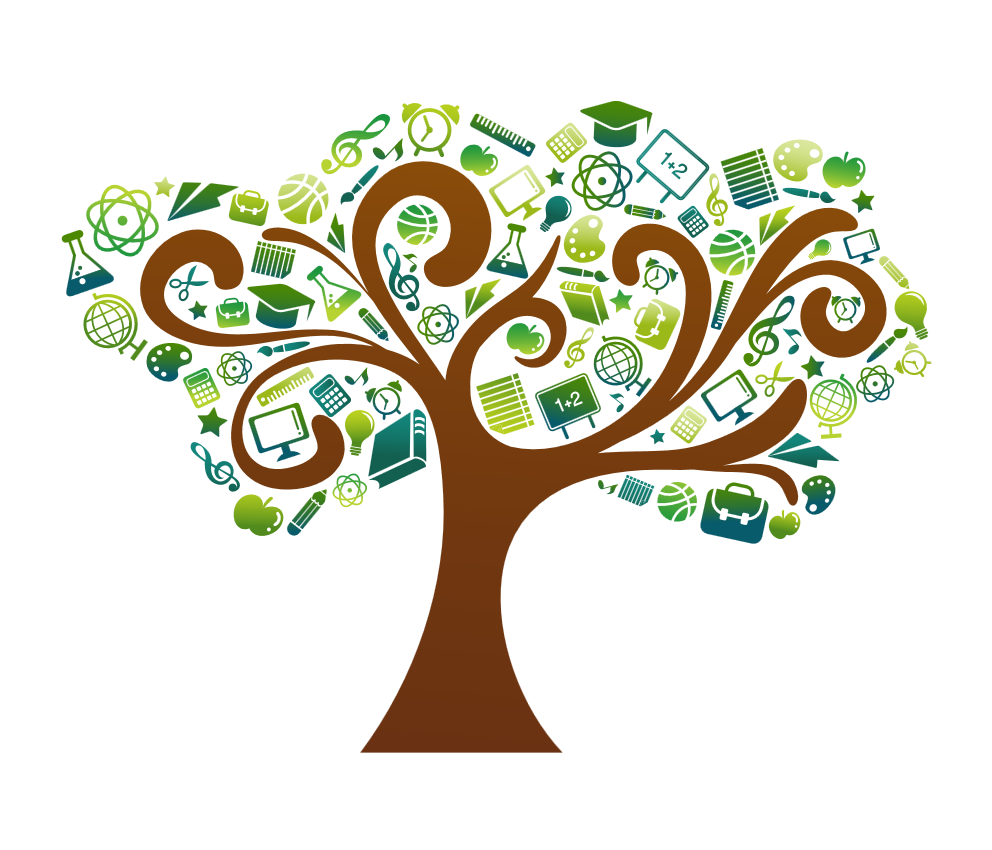 1st-Year Teacher Gift Card Program
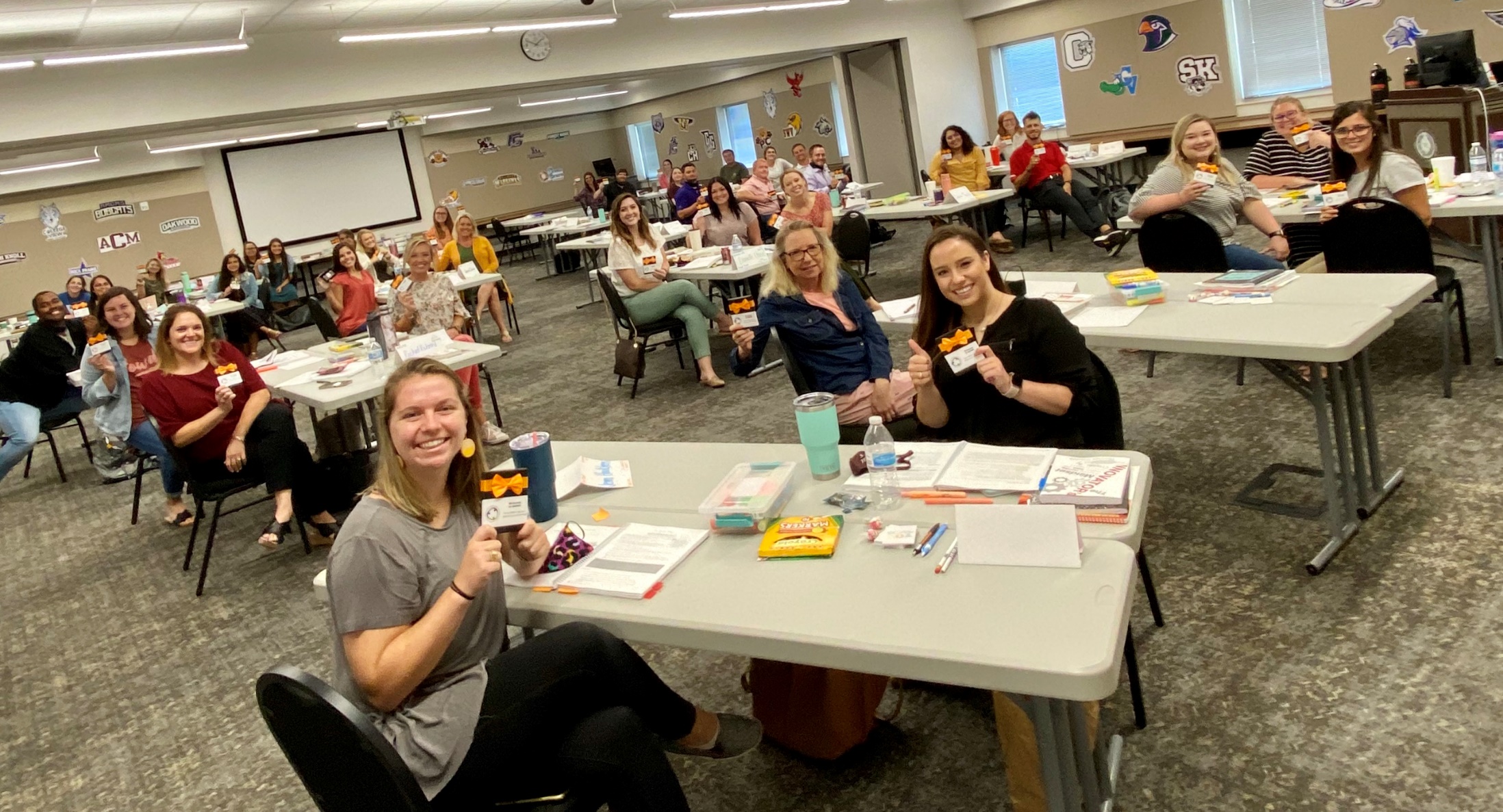 37 first-year teachers received a 
     $100 Amazon gift card to get their    
     classrooms up and running

6th year for this program
Title Sponsor
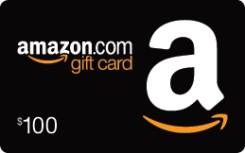 Anonymous retired CSISD teacher
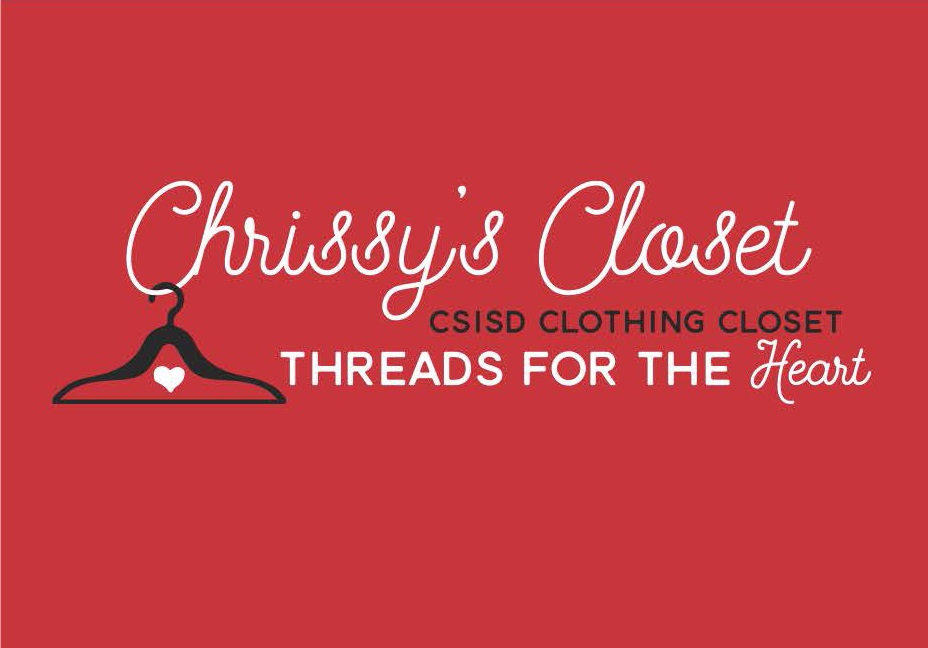 Title Sponsor
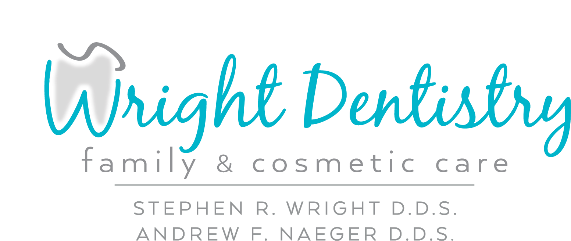 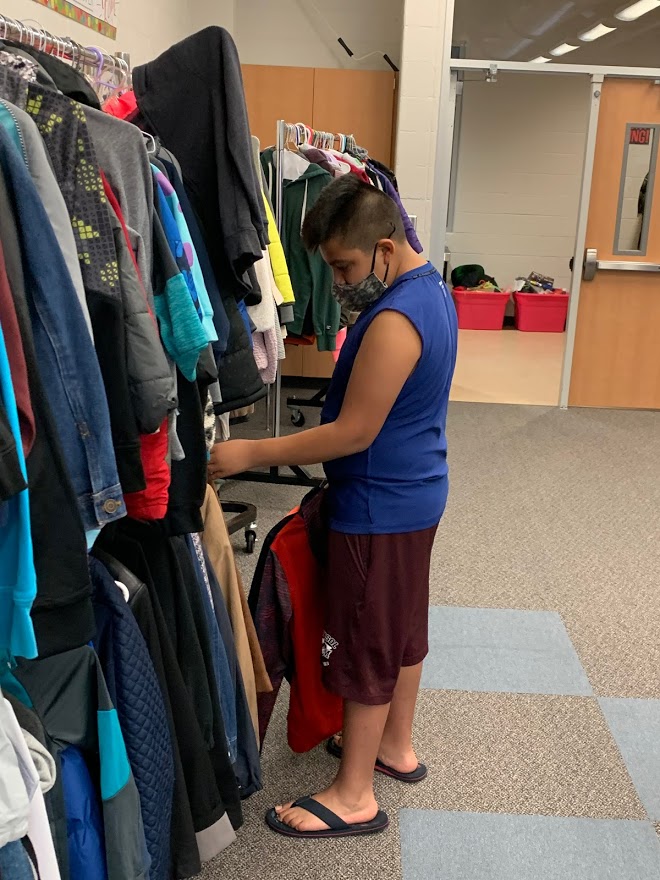 1,621 total visits
3,826 pieces of clothing
2,954 toiletries
2,087 socks and undies
351 pairs of shoes
3,499 food items
Delivered 62 mattresses
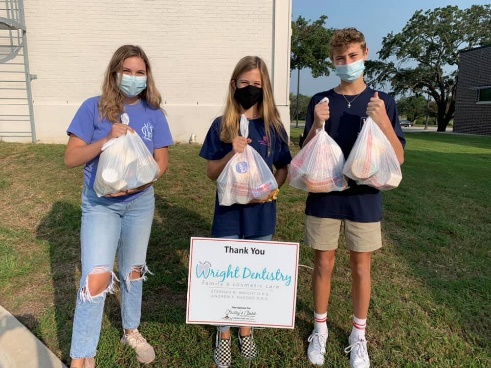 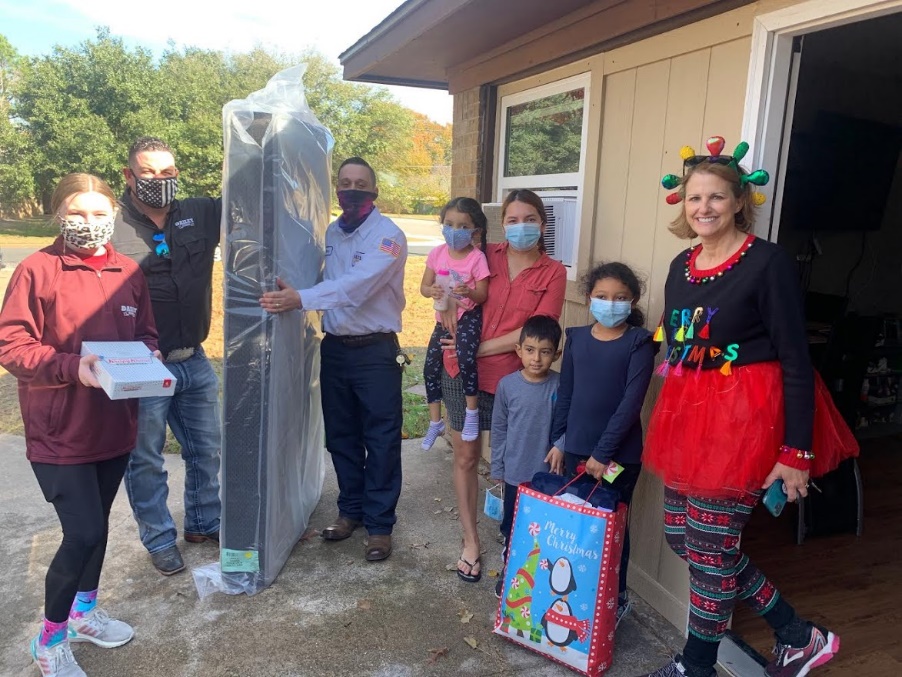 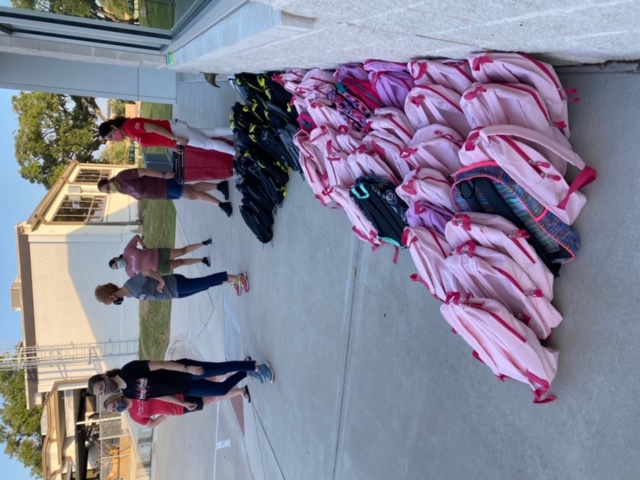 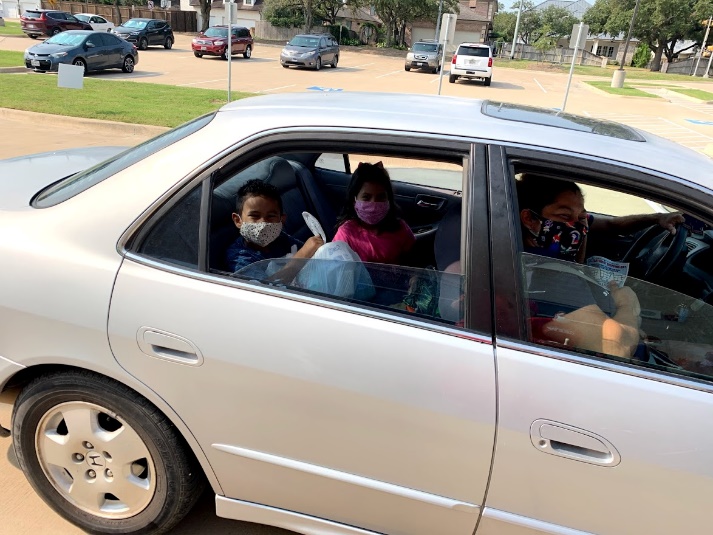 Amy Anderson Literacy Legacy
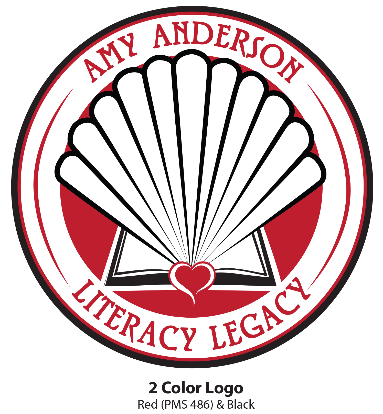 A book voucher program for young readers
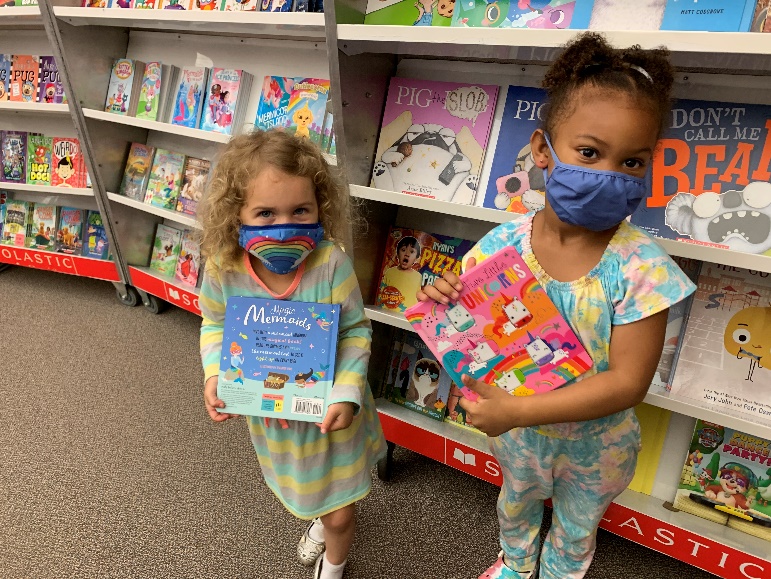 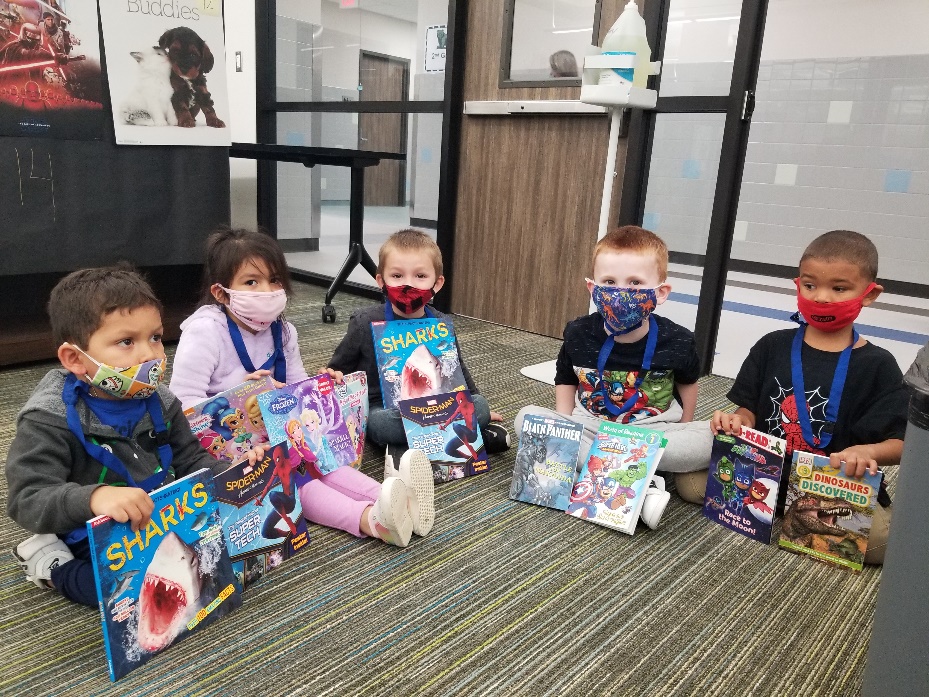 656 Pre-K & Head Start students were given 
     $10 book vouchers to purchase books at fair

142 Pre-K & Head Start virtual students were given pre-filled book bags

400 Kindergarten & 1st Graders were also 
     given vouchers this year thanks to rollover $
Title Sponsor
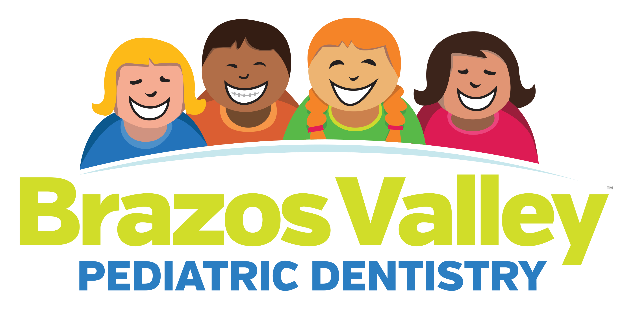 Innovative Teaching Grants
Awarded 45 grants totaling $172,471
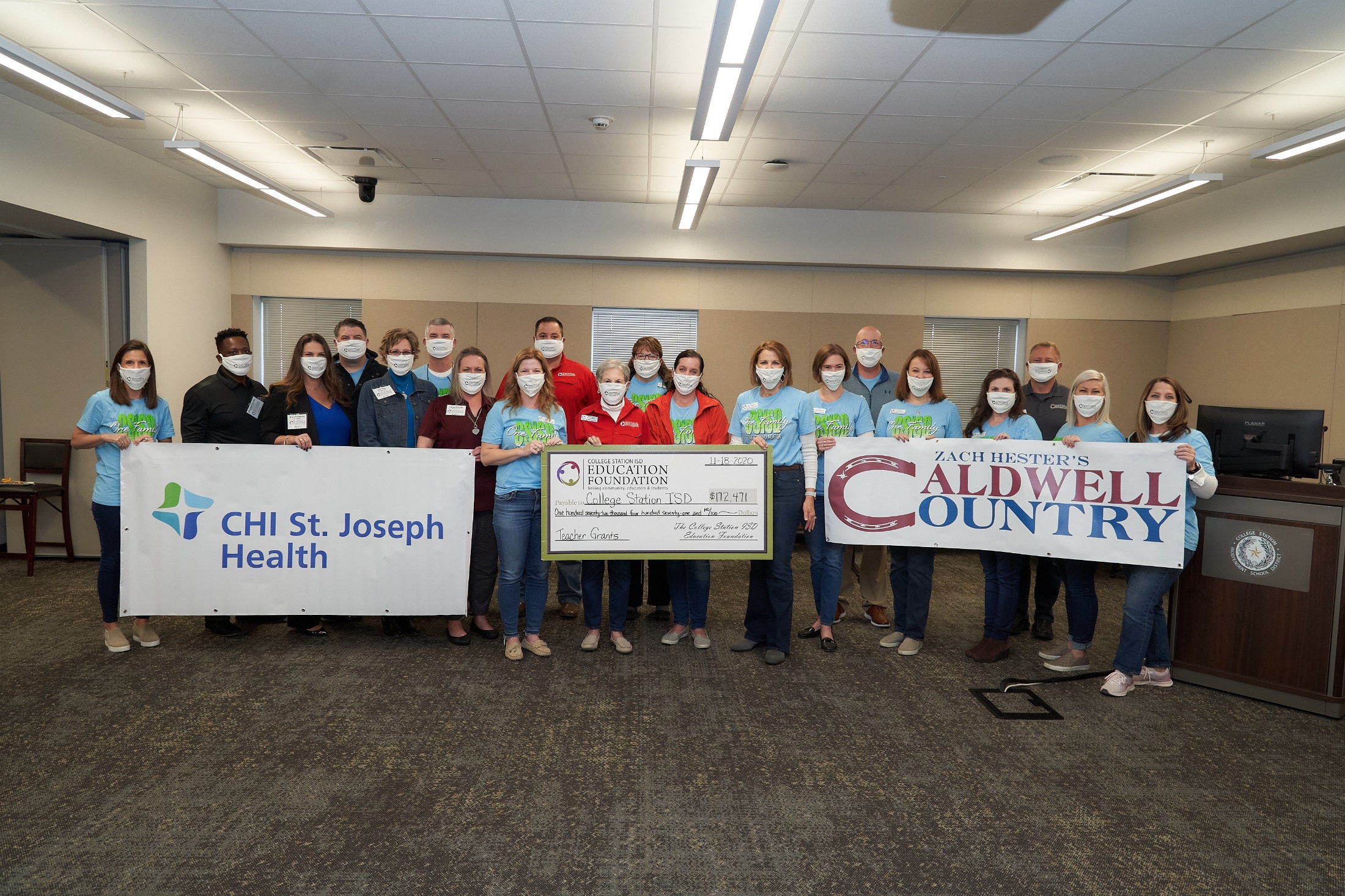 Grant Patrol Sponsors
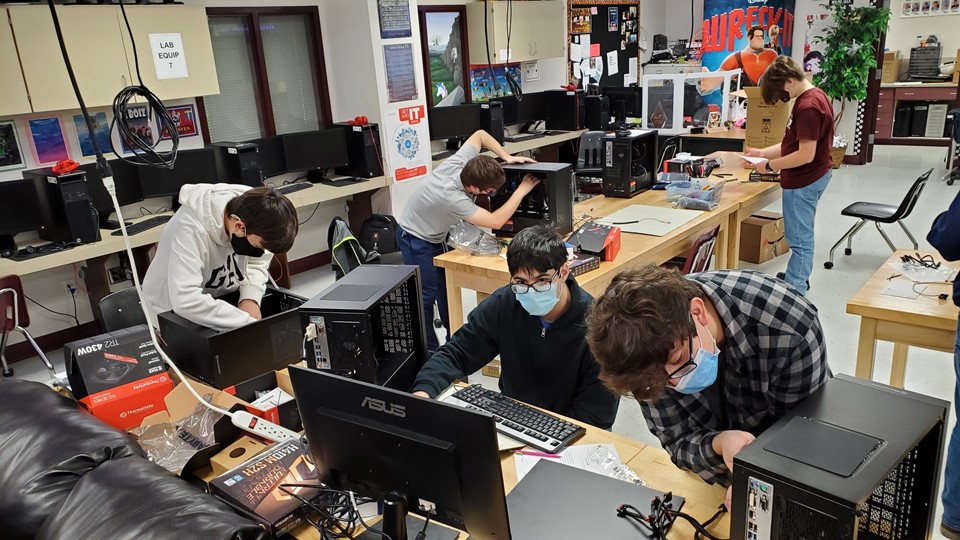 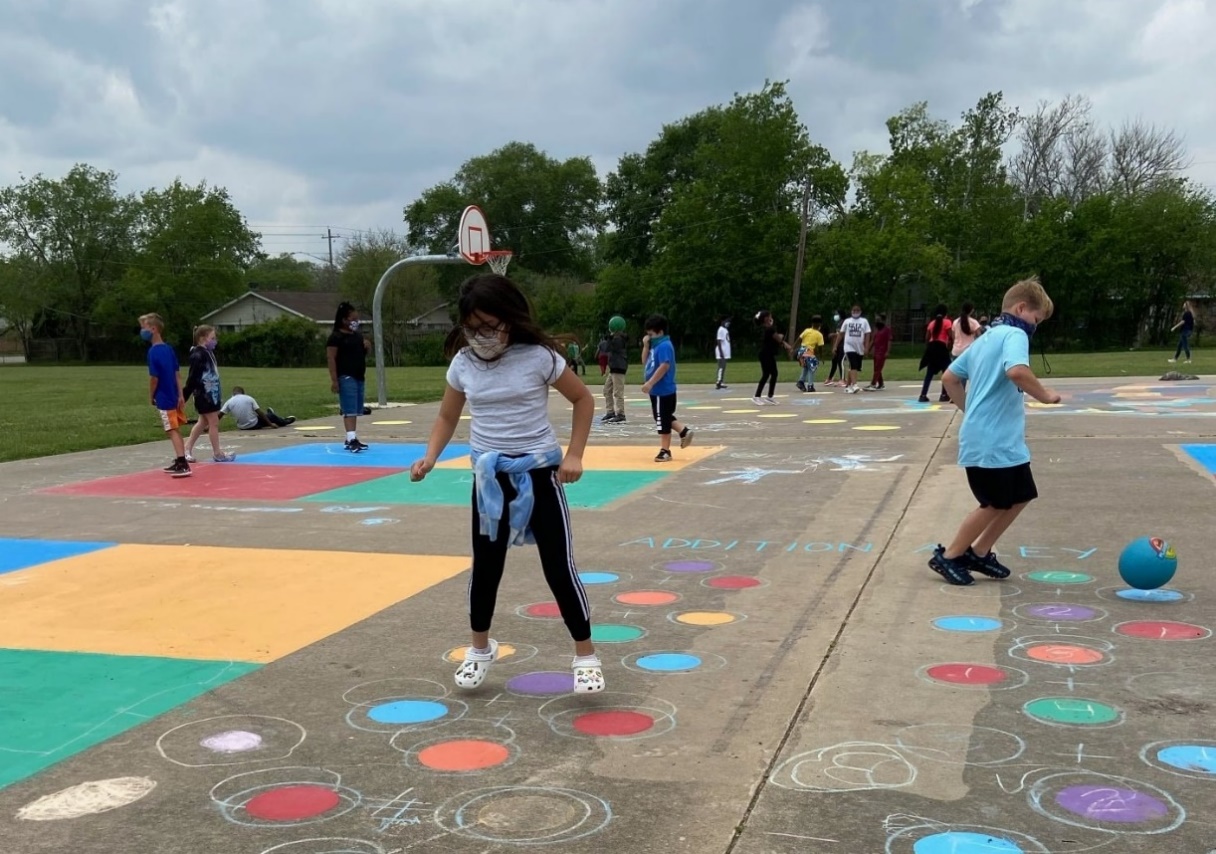 In 22 years, 
616 grants have been awarded
totaling $1,655,135!
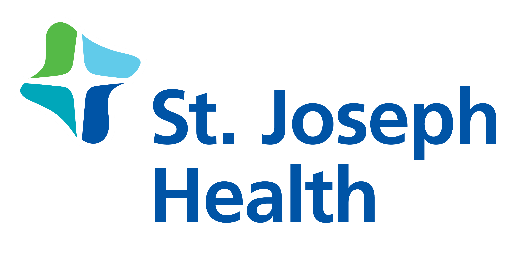 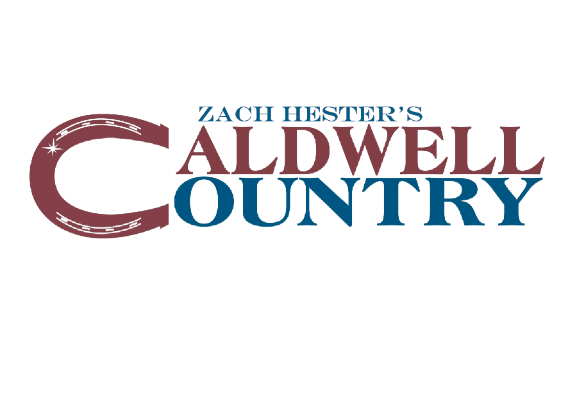 Senior Hall of Fame
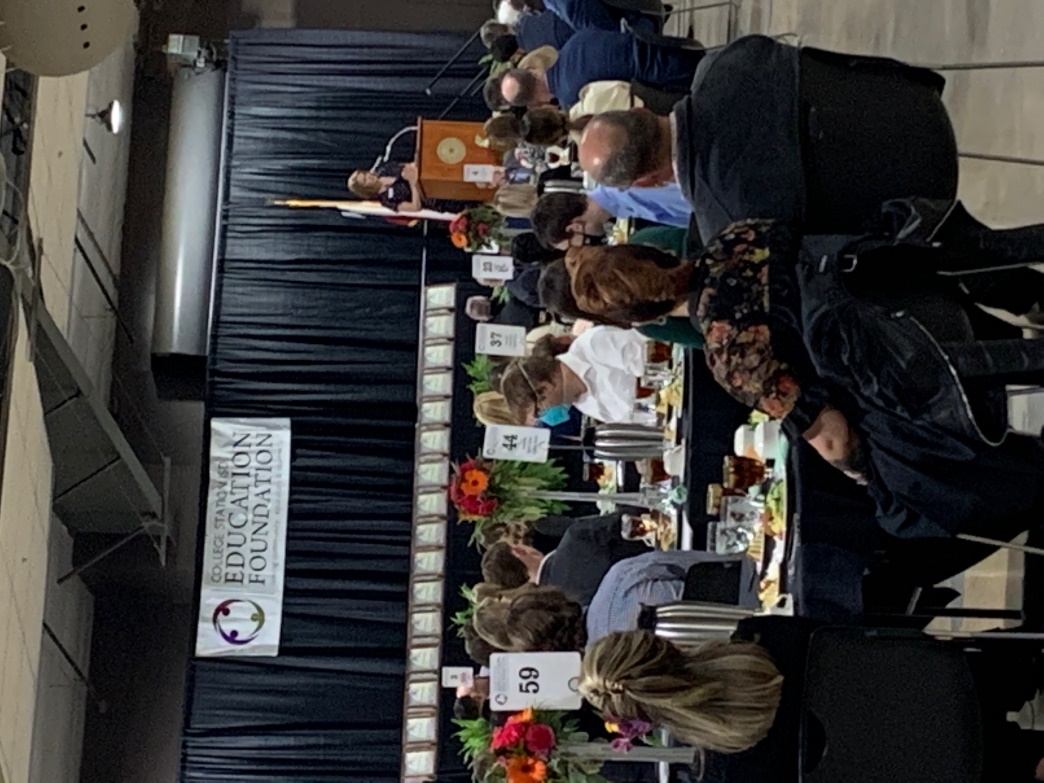 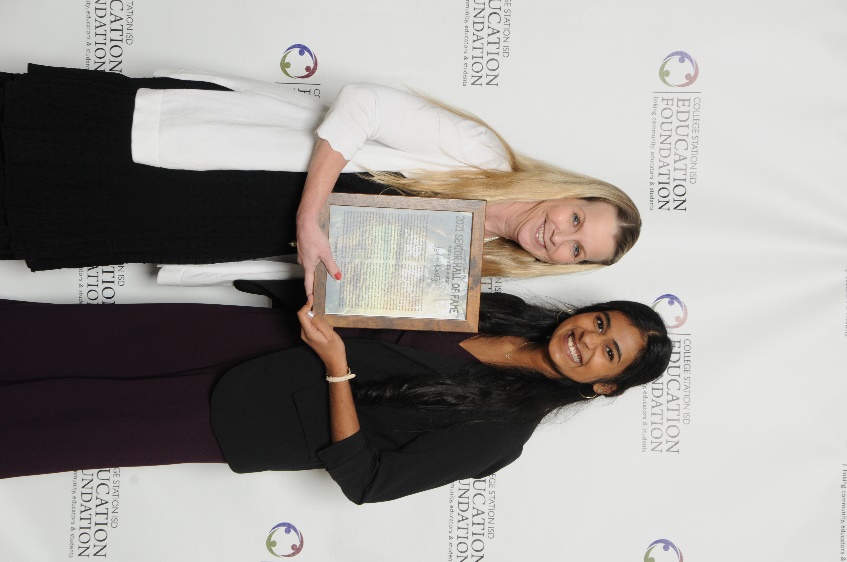 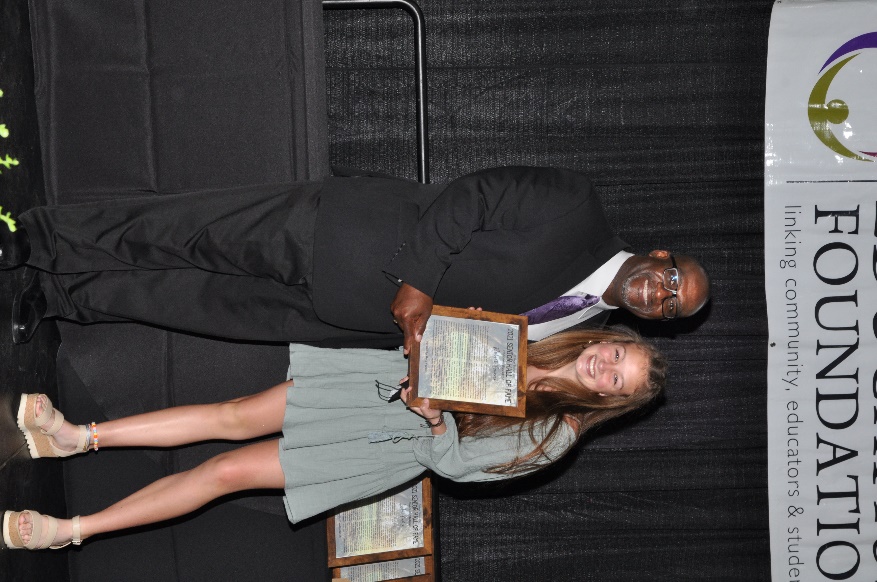 Recognized 65 outstanding seniors and their chosen educators.  Seniors were chosen based on integrity, leadership, dedication to their school and positive attitude.

Hosted live event at the Brazos County Expo 
      and social distanced guests.
  
The Hilton still catered the meal.

1,035 students and their chosen educators honored since 2000
Title Sponsor
The Barrett Ashfield Family
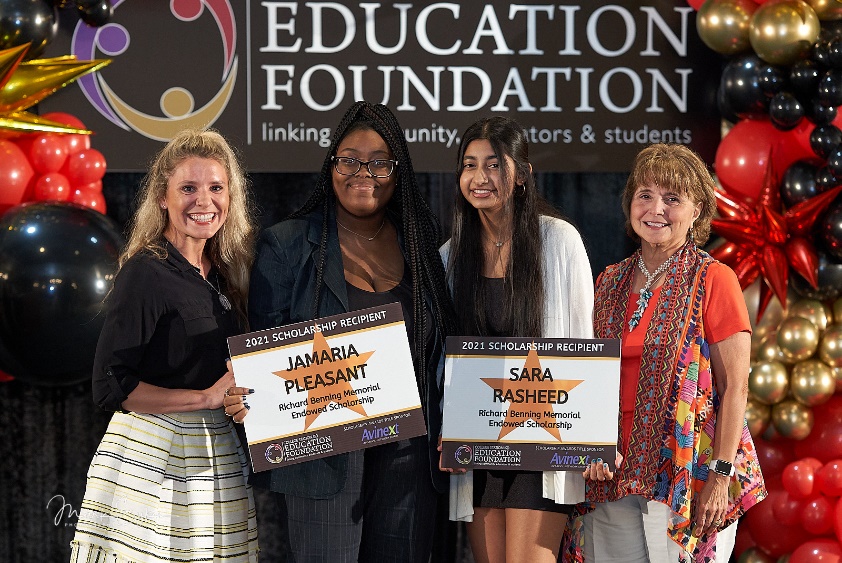 Student Scholarships
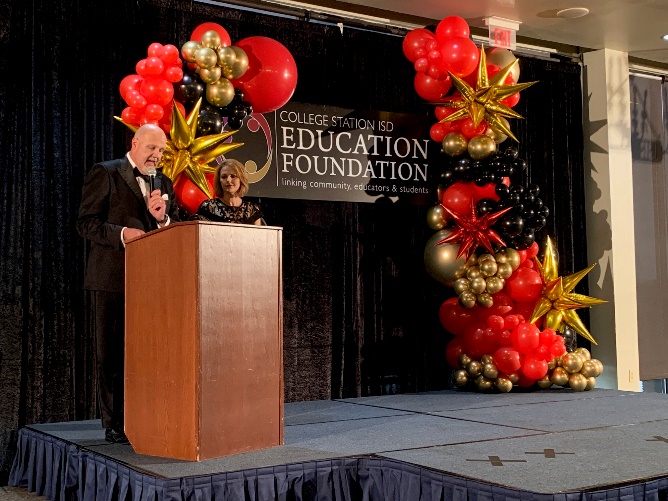 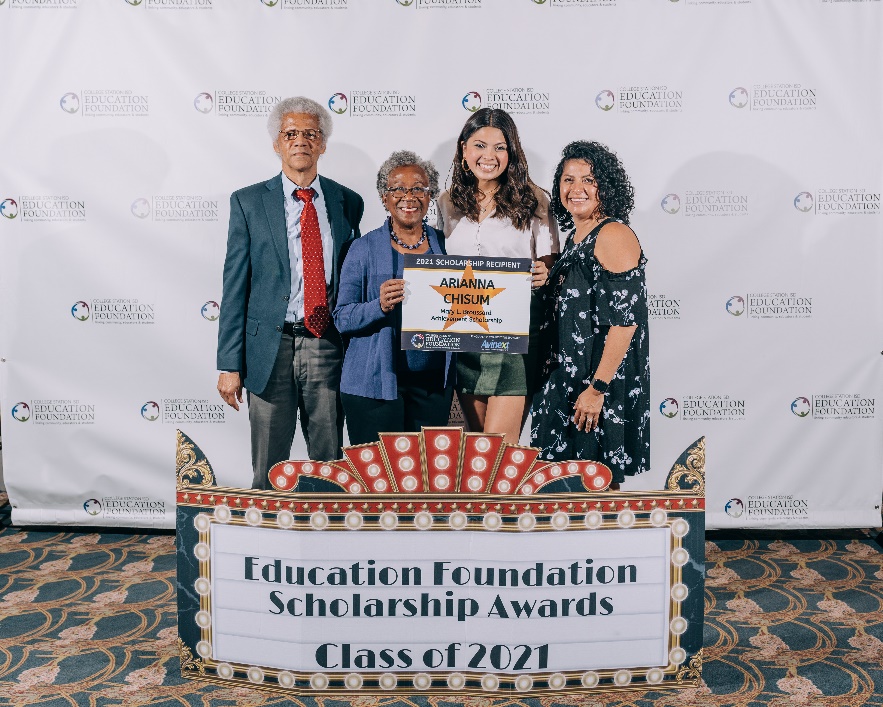 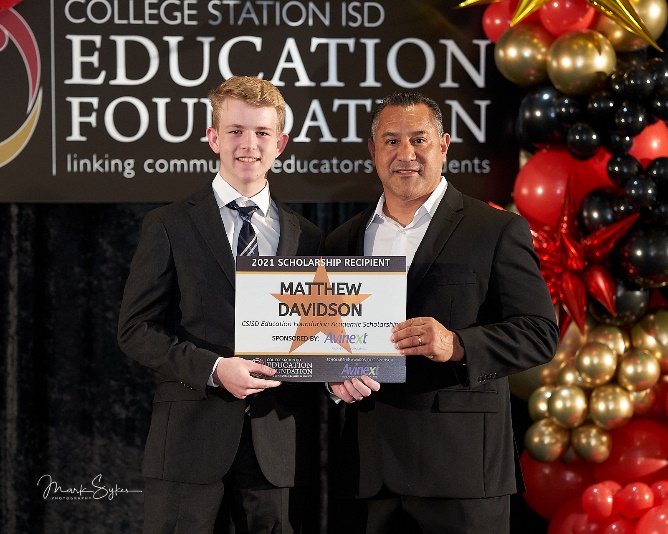 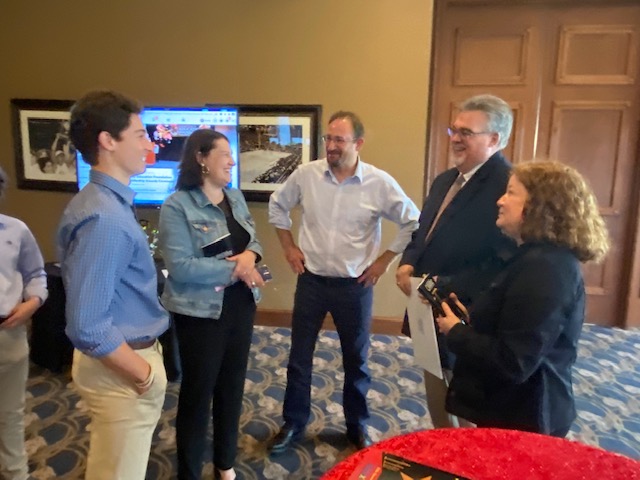 Awarded 103 senior scholarships totaling $130,200
Red carpet ceremony at Pebble Creek Country Club 
Donors & seniors arrived every 15 minutes
Manage 16 Endowed scholarships worth $688,208
Awarded $807,350 over the past 22 years
Title Sponsor
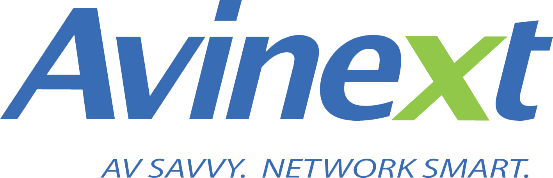 Star Educator
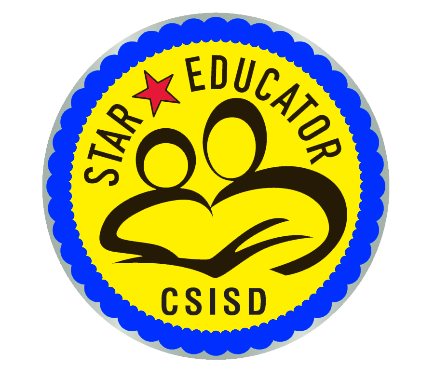 A teacher & staff recognition program
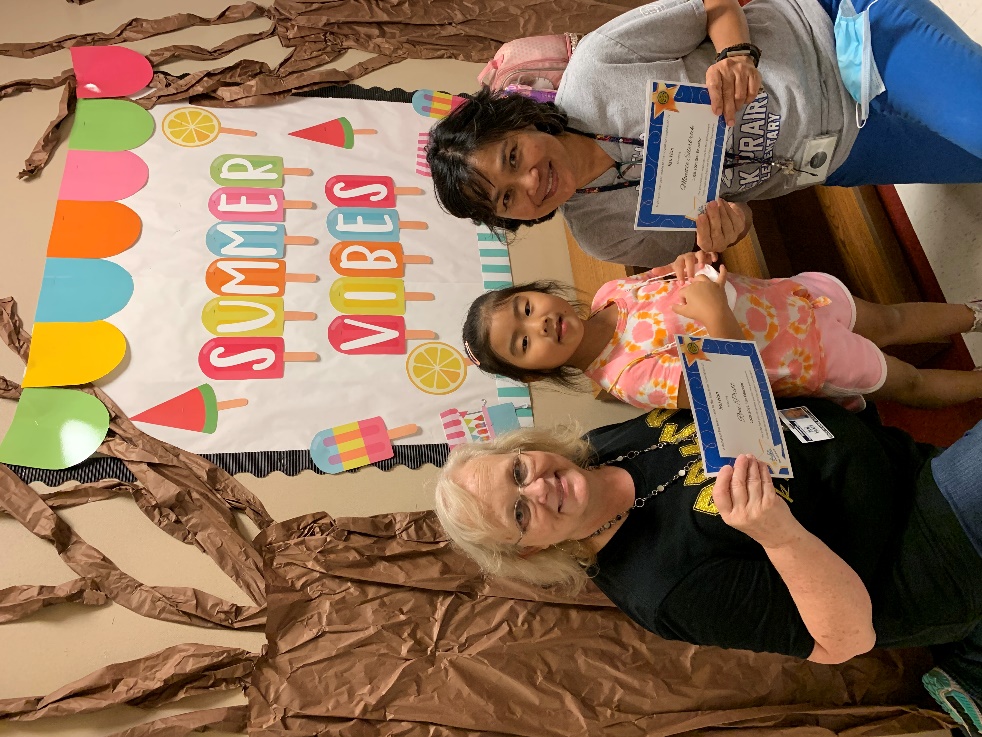 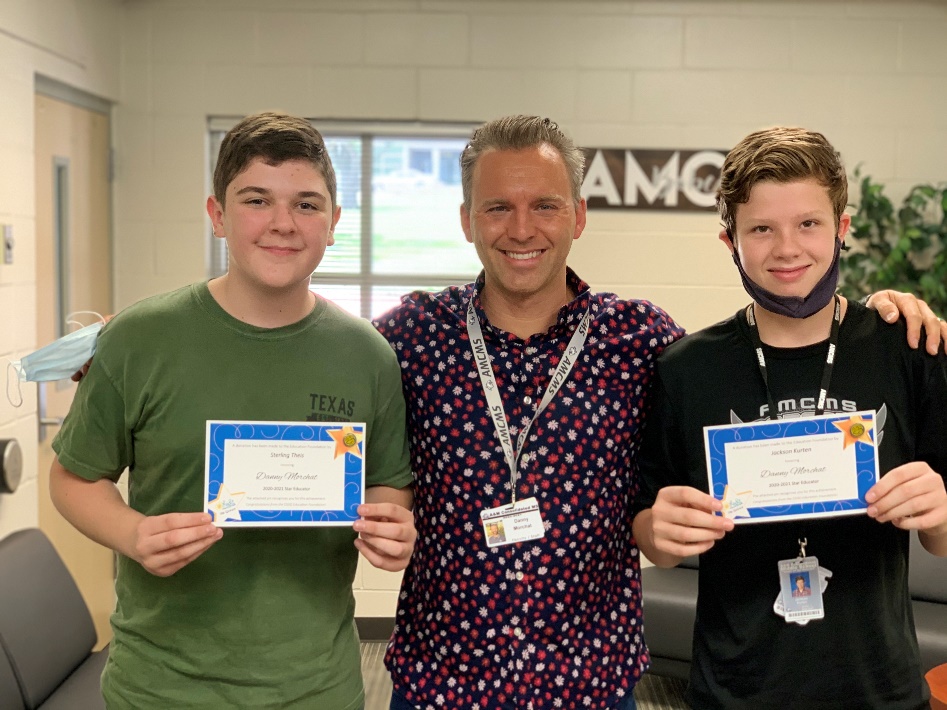 Title Sponsor
492 Teachers & Staff recognized
$11,067 raised this year (84% inc. over LY)
$91,446 raised through this program since 2002
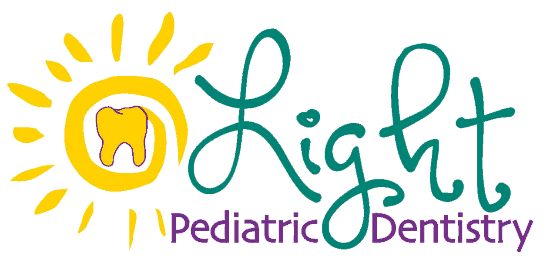 Summer Day Camp Scholarships
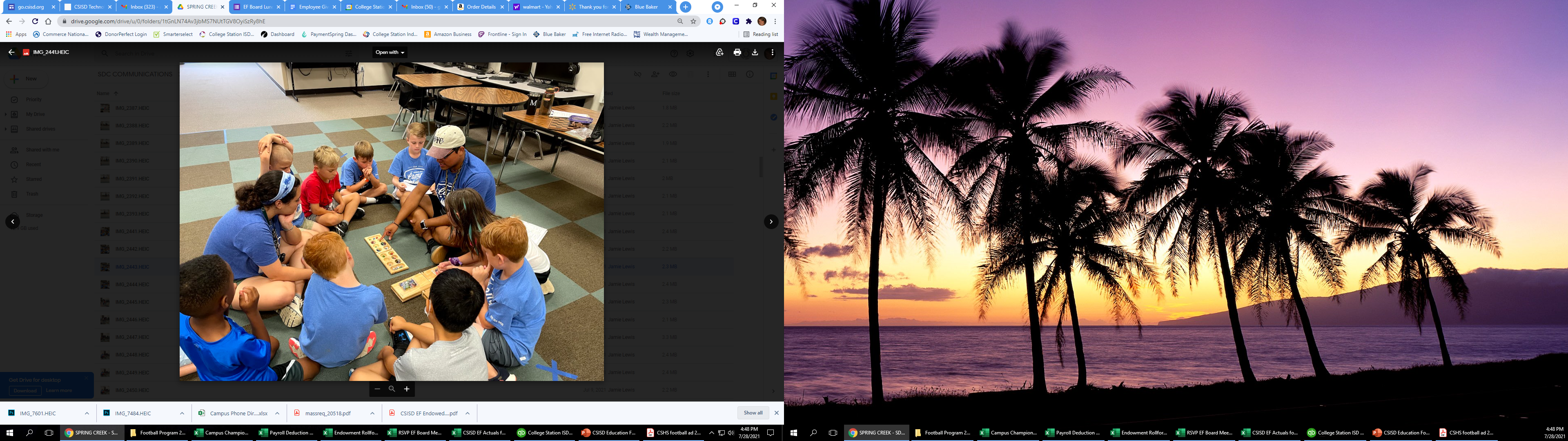 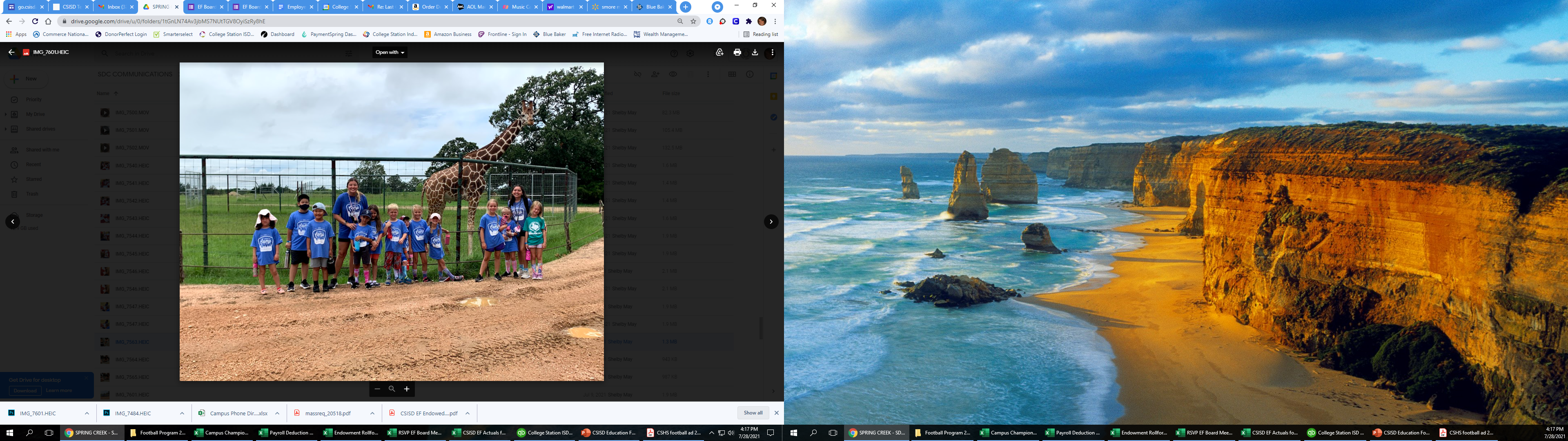 Program started in 2020 to supplement Summer Day Camp for students in need 

Raised $18,620 this year from individual donors + $11,818 rollover from last year

Sponsored 28 kids this summer for 9-week program at $1,170 per child.  Family pays $10/week.
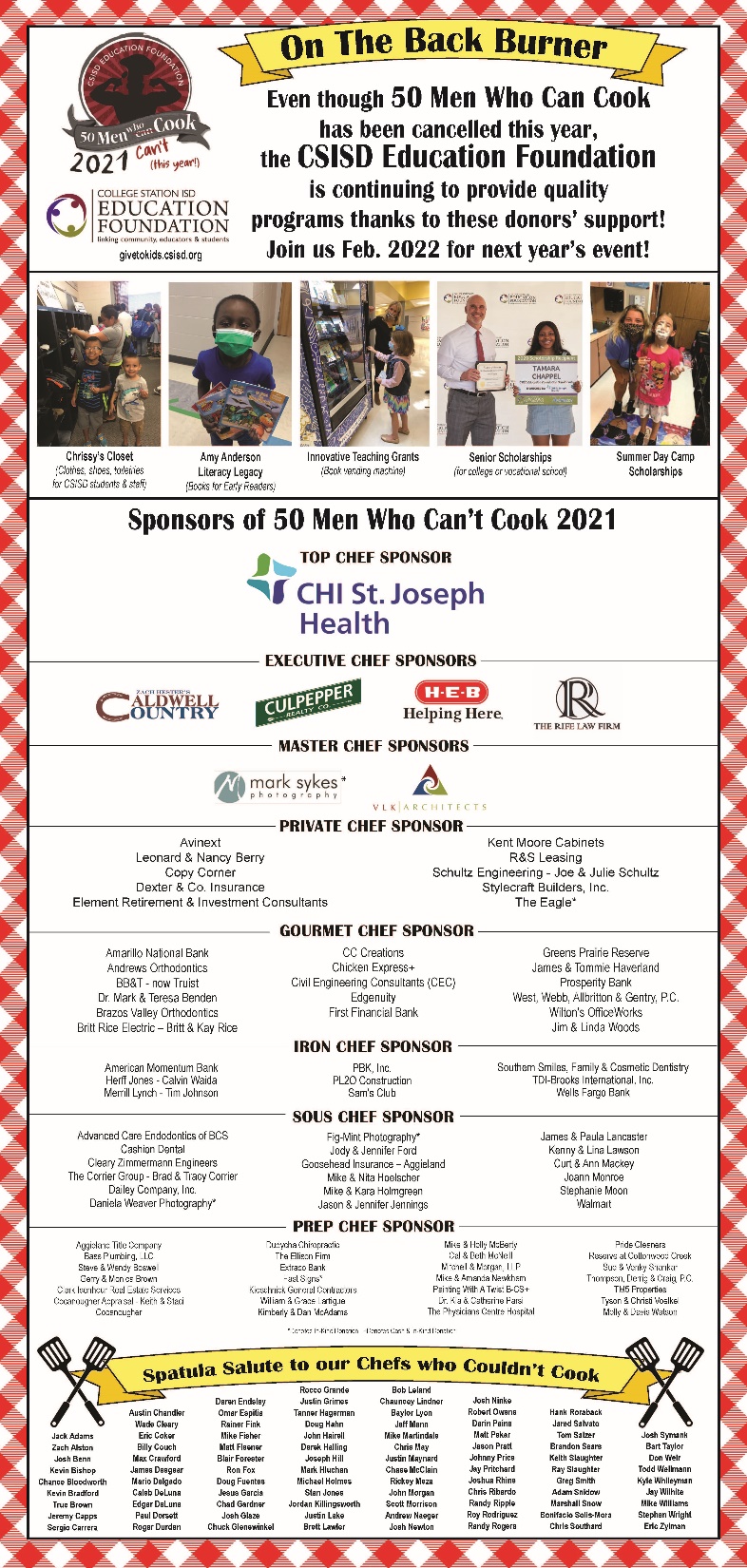 50 Men Who Can’t Cook 2021
Cancelled annual fundraiser due to 
     COVID concerns
Ran ad in The Eagle to thank sponsors
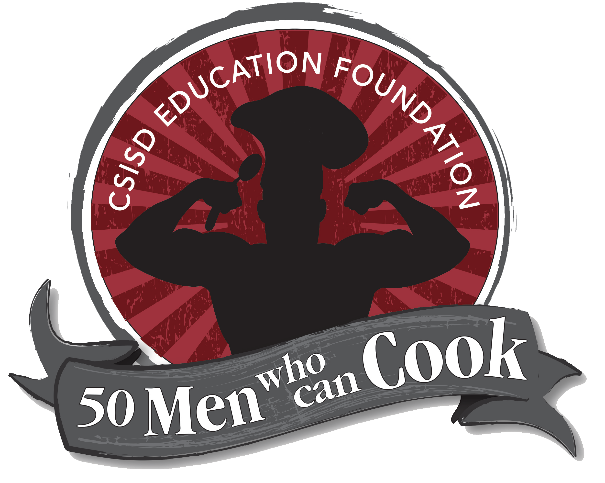 Save the Date:
Feb. 4, 2022
10th Annual Employee Giving Campaign
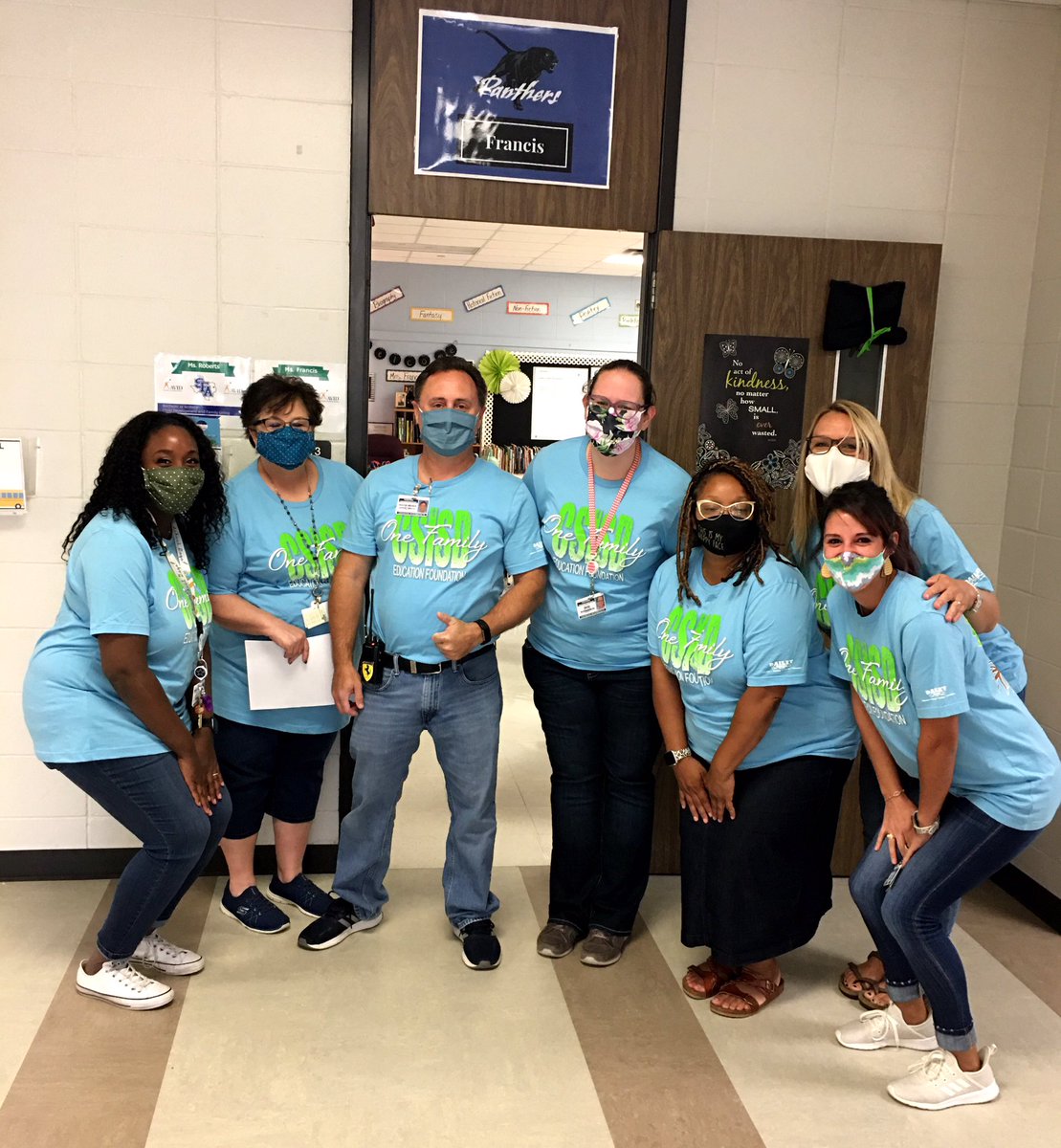 Total of $142,563 contributed for 2020-21

1,052 Employees giving (51% of employees)

6th year for Employee Rebate to campuses - $56,735 total unrestricted funds awarded to schools
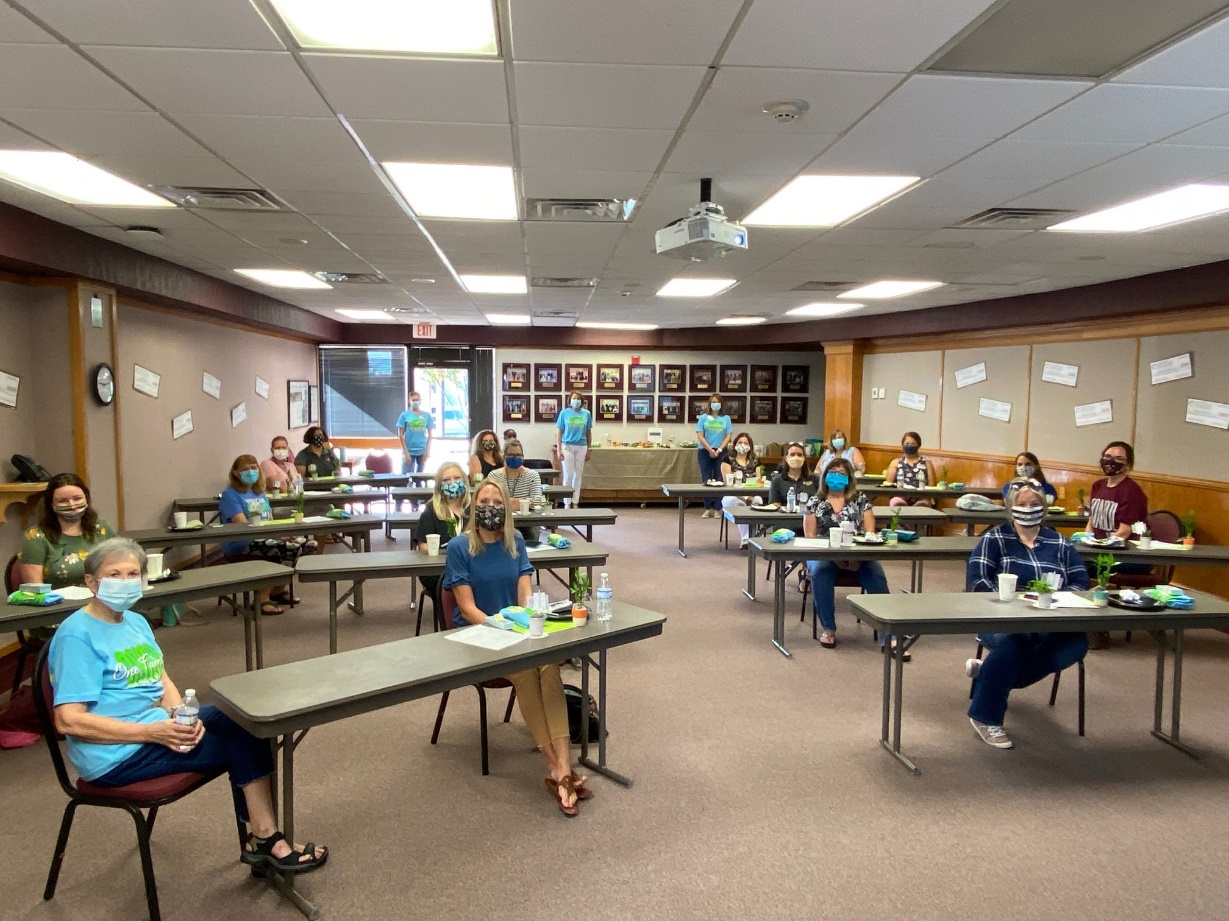 Title Sponsor
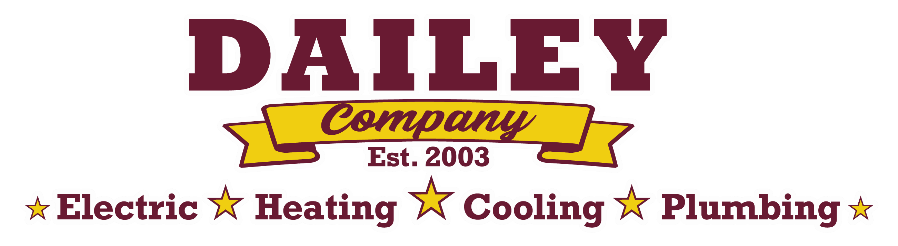 2020-2021 Campus Champions
Special Projects - Cardonex Software
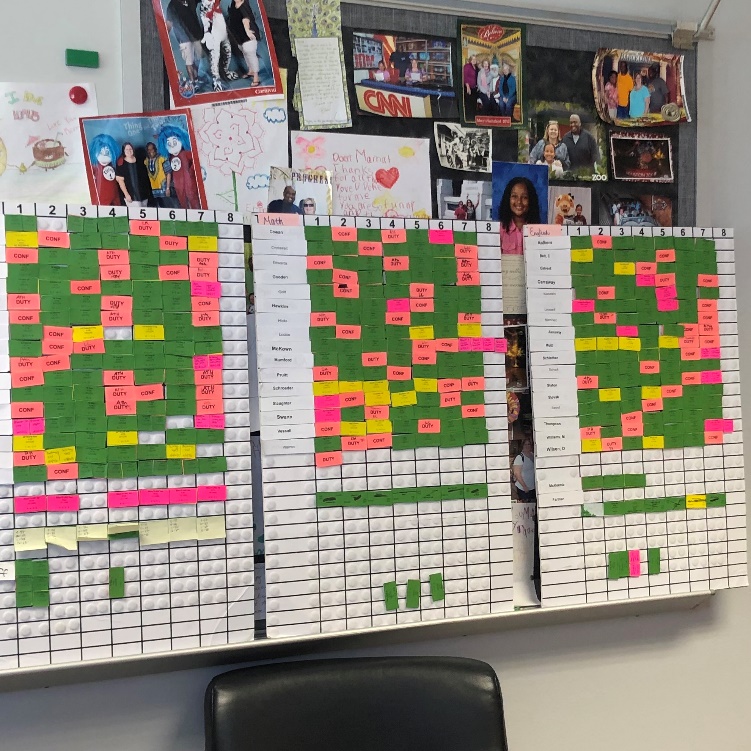 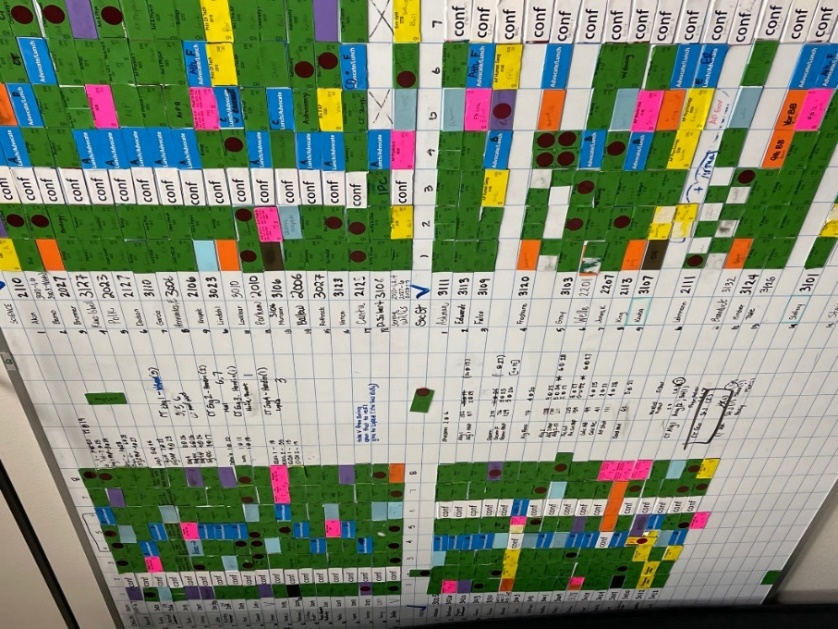 Scheduling software to replace current boards for intermediate, middle & high school counselors ($25,000 grant)
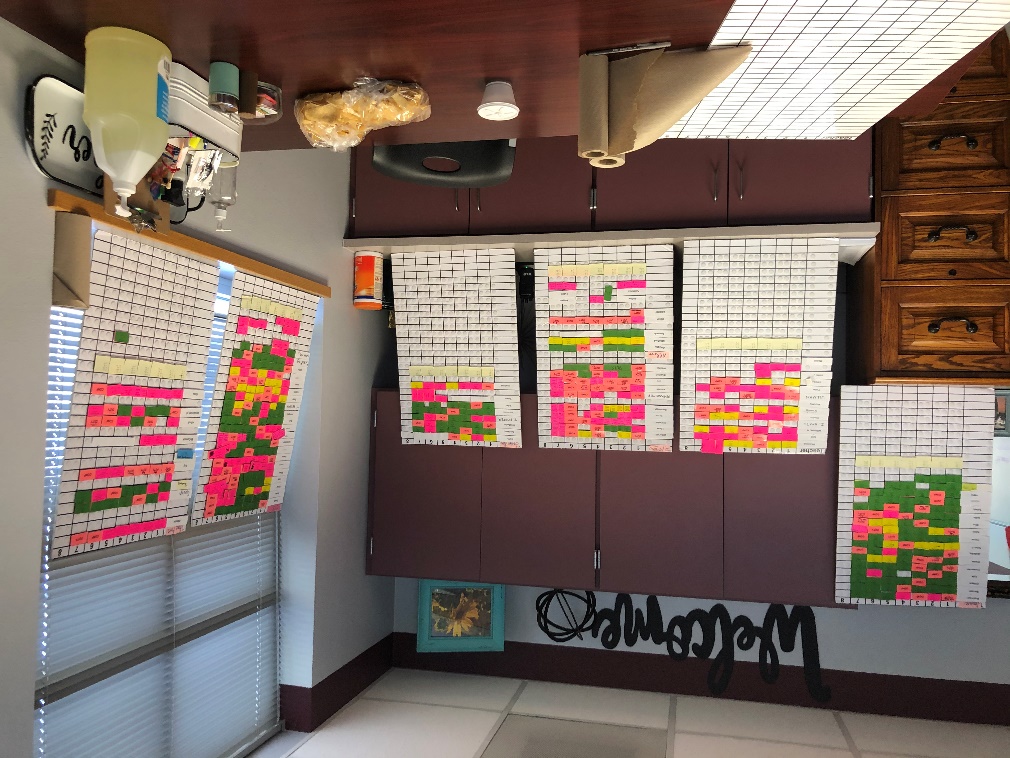 Sources of EF Donations~$649,908
*50 Men Fundraiser usually accounts for 21%
Program Support Allocations~$479,572
CSISD EF Year-EndFinancials at a Glance
2020-21	2019-20       % chg
Funds Raised			$649,908	$827,712        -26% 
Program Funding		$479,572	$426,102        12% 
--------------------------------------------------------------------------------------------
Endowed Scholarships	$738,621	$503,000        47%
Board Rest Acct. 		$1,432,621	$1,146,113     25% 
Total Assets      		$2,171,242	$1,649,113
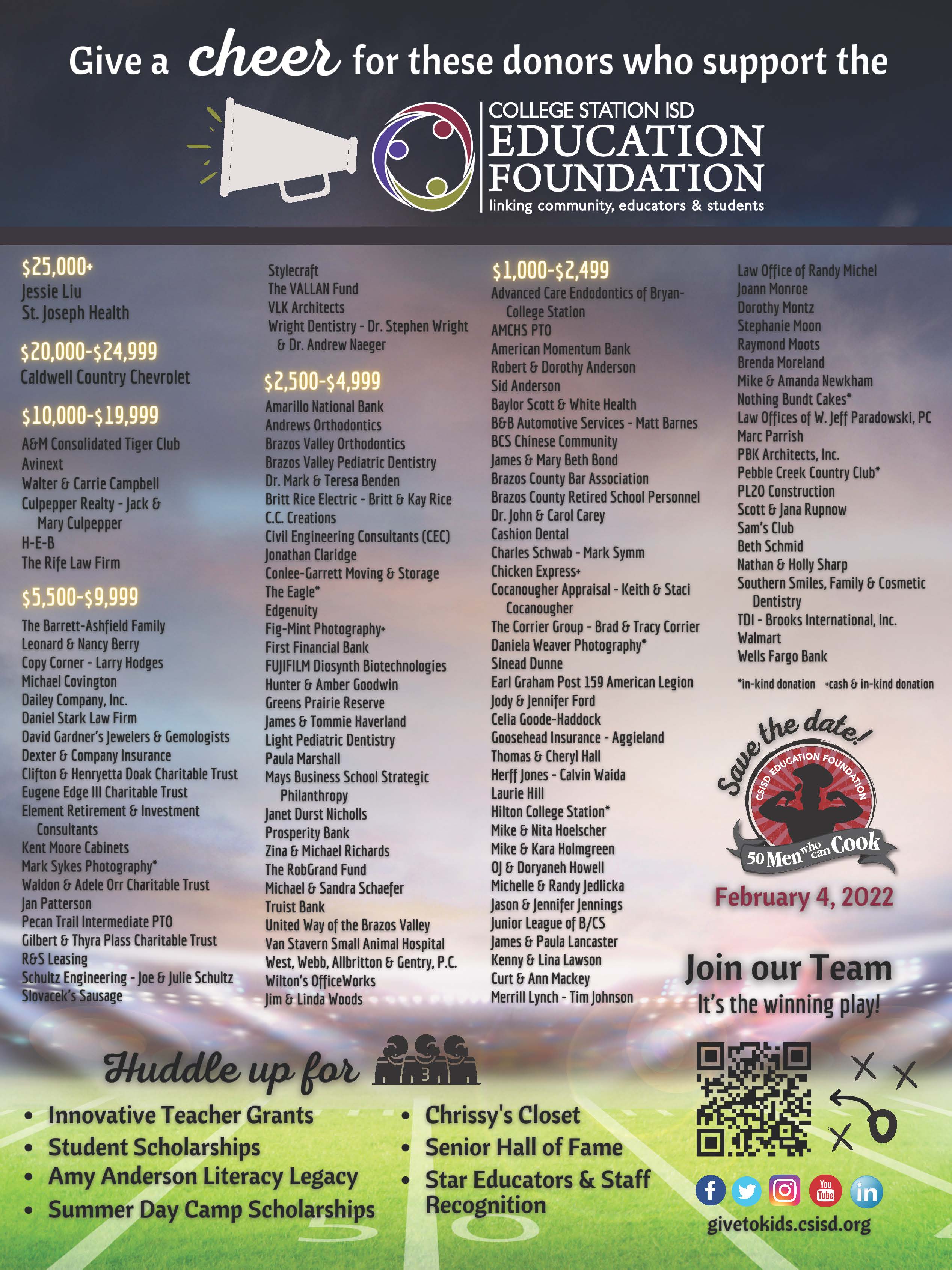 2020-2021
DONORS
Donors who gave over $1,000 this past year

Ad to be run in the Tiger and Cougar football programs
Thank you to our community for their support!
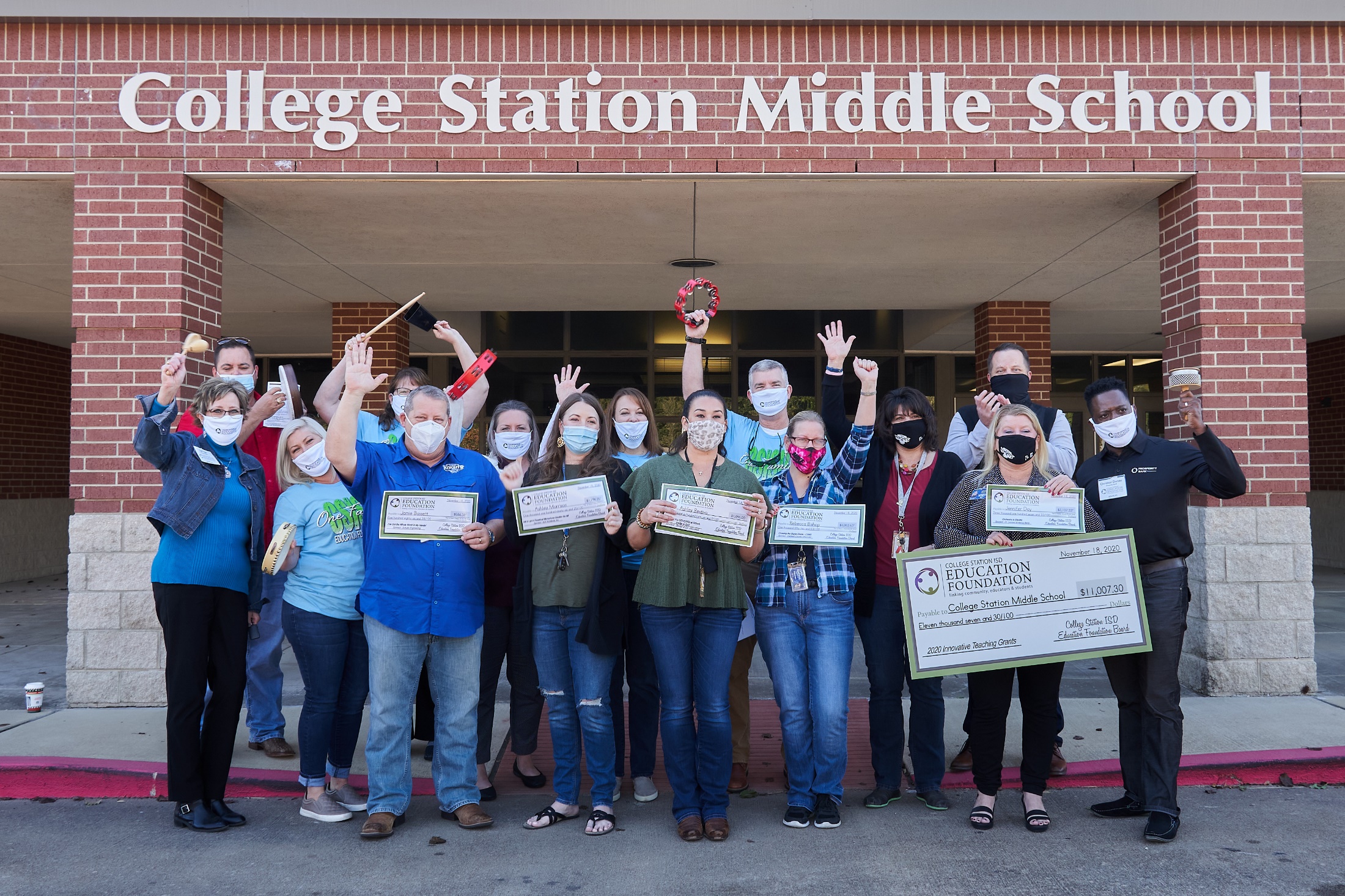